Vision och övergripande mål för KTH
Övergripande mål för perioden 2024–2028
Riktning och mål
Vilka vi är och vilka vi vill vara
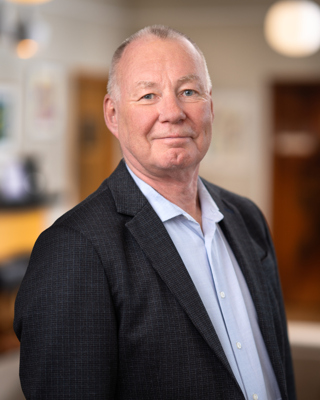 KTH:s vision och övergripande mål ska vara en kompass som visar höga ambitioner för vår framtida utveckling och också utgöra grunden för våra prioriteringar. Tanken är att vision och mål ska användas i organisationen för att definiera konkreta förändringsinsatser.
Kraften i visionen ligger i det vardagliga arbetet och vår utmaning är därför att omsätta vision och mål i praktisk handling och verksamhetsutveckling. Det kan vi bara göra gemensamt!






Anders Söderholm
Rektor, KTH
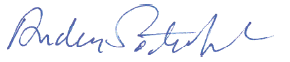 Vi tar ledningen för en hållbar samhällsutveckling
Vision
KTH formar framtiden genom utbildning, forskning och innovation. Framväxta i en av världens mest dynamiska städer utgör vi en samlande kraft internationellt för att hitta lösningar på globala utmaningar. Vi attraherar talanger från hela världen och vår mångfald är en styrka. Tillsammans får vi idéer att bli verklighet. Vår akademiska frihet och våra principer om öppenhet och transparens är grundläggande för kunskapsutveckling och demokrati. Vi är modiga, kreativa och ansvarstagande, drivna av att möjliggöra ett hållbart och jämställt samhälle.
Övergripande mål för perioden 2024–2028
Utbildning 
KTH:s utbildning ska vara av högsta kvalitet och internationellt konkurrenskraftig. 

Arbetsmiljö och studiemiljö 
KTH:s arbetsmiljö och studiemiljö ska vara attraktiv, inkluderande och jämställd.
Forskning 
KTH:s forskning ska vara internationellt ledande och ha stort genomslag.
 
Effektiv och hållbar resursanvändning 
KTH:s arbetssätt ska vara effektiva, hållbara och framåtsyftande.
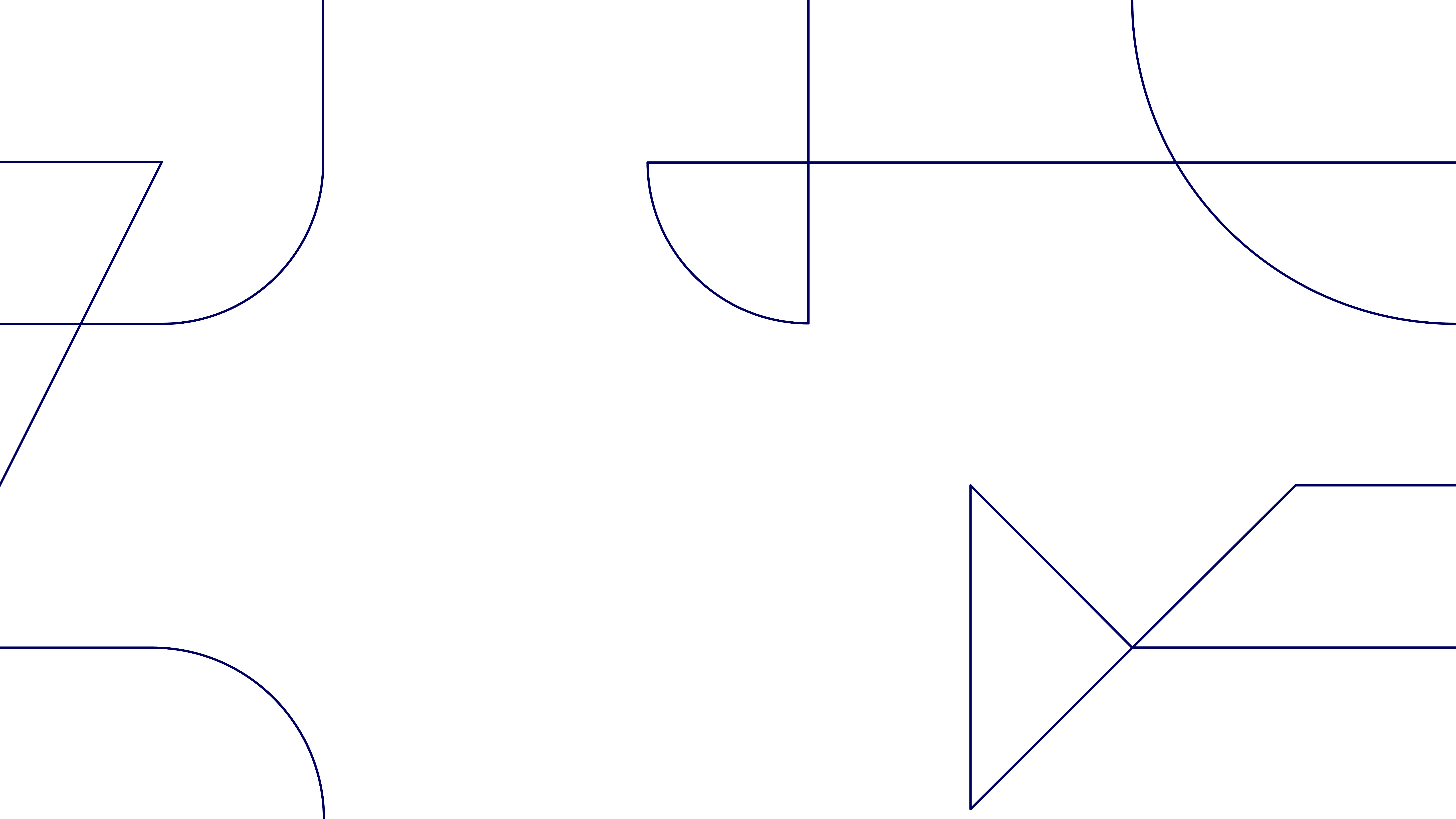 Utbildning
KTH:s utbildning ska vara av högsta kvalitet och internationellt konkurrenskraftig
KTH ska utbilda en bredd av ingenjörer, arkitekter, lärare och forskare som ska kunna leda omställningen till en hållbar och jämställd värld. Våra utbildningar ska utveckla kunskapen i samhället och möta arbetsmarknadens behov av högkvalificerad arbetskraft och flexibel vidareutbildning.  
Våra utbildningar ska vara relevanta för en värld i snabb förändring och kännetecknas av pedagogisk förnyelse, studentcentrerat lärande, forskningsbaserad kunskap och flexibla studievägar. Vi ska ha ett tätt samband mellan utbildning och forskning, där lärare både undervisar och forskar. Vi ska utveckla studenternas praktiska yrkeskunnande och förmåga till nytänkande genom interaktiva undervisningsmoment, öppna experimentella miljöer och nära samarbeten med näringsliv och andra samhällsaktörer. Våra studenter ska genom våra utbildningar utveckla kritiskt tänkande och samarbetsförmåga för att på ett ansvarsfullt sätt kunna hantera komplexa utmaningar. Vi ska utveckla ansvarsfullt entreprenörskap hos våra studenter och ge dem förutsättningar att omsätta idéer till verklighet. Vi ska erbjuda goda möjligheter till studentutbyte som främjar internationella perspektiv.
Forskning
KTH:s forskning ska vara internationellt ledande och ha stort genomslag
KTH ska bedriva framstående grundforskning och tillämpad forskning i starka internationella forskningsmiljöer som genomsyras av öppenhet, integritet och akademisk frihet. Vi ska vara en drivande kraft globalt för att sammanföra olika kompetenser och resurser inom forskning och innovation. Vi ska bidra till den omställning som krävs för ett hållbart samhälle genom tvärvetenskapliga angreppssätt och samverkan med framstående lärosäten, näringsliv och andra samhällsaktörer.   
Våra lärare och forskare ska ha konkurrenskraftiga förutsättningar att bedriva forskning och vi ska ha förmåga att strategiskt rekrytera internationellt framstående personer. Vi ska främja ett starkt akademiskt ledarskap och våra forskningsmiljöer ska vara inkluderande och jämställda. Våra forskningsinfrastrukturer ska vara högkvalitativa och främja banbrytande forskning och kunskapsutbyte. Vår forskning ska ha hög trovärdighet, vila på god forskningssed och vara öppen och tillgänglig. KTH ska ta en aktiv roll på europeisk och nationell nivå i frågor om utvecklingen av forskningspolitik och finansiering.
Arbetsmiljö och studiemiljö
KTH:s arbetsmiljö och studiemiljö ska vara attraktiv, inkluderande och jämställd
KTH:s framgång byggs av våra medarbetare och studenter. Vi ska attrahera framstående lärare och forskare och ambitiösa studenter från hela världen. Vi ska attrahera rätt kompetens till ett verksamhetsstöd som bidrar till utbildningens och forskningens kvalitet. Vi ska vara ett utvecklingsinriktat och internationellt universitet som kännetecknas av jämställdhet, mångfald och lika villkor. Våra medarbetares och studenters olika egenskaper, bakgrunder och kulturer är en tillgång som främjar hög kvalitet i verksamheten. Våra campusmiljöer ska vara hållbara, tillgängliga och levande.  
Arbetsmiljön ska vara kreativ och trygg där medarbetare trivs och ges förutsättningar att nå framgång i sina arbetsuppgifter. Vi ska värdesätta att våra medarbetare har balans mellan arbete och fritid och kan erbjudas flexibla arbetsformer. Våra medarbetare ska ha goda möjligheter till karriär- och kompetensutveckling.  
Studiemiljön ska vara trygg och kännetecknas av ett rikt och inkluderande studentliv som skapar upplevelser, sociala kontakter och mervärden för studenternas långsiktiga utveckling. Våra fysiska och digitala lär- och studiemiljöer ska stödja samarbete och interaktion mellan studenter och lärare.
Effektiv och hållbar resursanvändning
KTH:s arbetssätt ska vara effektiva, hållbara och framåtsyftande
KTH ska ha förmåga att göra prioriteringar och förändringar för att öka effektiviteten och kvaliteten i verksamheten. Vår ekonomi ska vara i balans och vi ska använda våra resurser på ett ansvarsfullt och hållbart sätt. Vi ska ha enkla och ändamålsenliga processer och stödet för utbildning och forskning ska vara effektivt och verksamhetsnära. Digitala lösningar ska förenkla administrationen och användas för att utveckla verksamheten. Vi ska ha en effektiv och långsiktig lokalplanering med klimatanpassade byggnader som är utformade efter verksamhetens behov och förutsättningar. 
Vår organisation ska ha en tydlig ansvarsfördelning, effektiv beredning och snabba beslutsvägar. Kollegialitet, medarbetarskap och studentinflytande ska vara grundläggande för vårt utvecklingsarbete och vi ska ha ett ledarskap som främjar alla medarbetares delaktighet. En stark och framåtsyftande kvalitetskultur ska genomsyra arbetet med uppföljning och utveckling av verksamheten.
KTH:s styrkedja
Policies för att uttrycka grundläggande värden som ska upprätthållas i all verksamhet
Vision
Övergripande mål 2024–2028
Indikatorer för att följa verksamhetens utfall
Effektiv och hållbar resursanvändning
Arbetsmiljö och studiemiljö
Forskning
Utbildning
Möjliga att bryta ner 
Följa över tid
Jämföra inom KTH
Jämföra med andra lärosäten

Målvärden för indikatorer
KTH:s verksamhetsplan 3-årig (rullande)
Ledningens reformagenda
Verksamheternas reformagendor
Gemensamma åtaganden och åtgärder
T.ex. utbildningsutbud,
forskningsorganisationen,
karriärsystem,
ny resursfördelningsmodell
Skolornas och VS 
åtaganden och åtgärder
Löpande verksamhet
Uppdrag för utbildning m.m.
Resursfördelning till skolor och VS
[Speaker Notes: KTH:s vision och övergripande mål består av en vision som beskriver vad KTH ska vara på lång sikt. Till visionen finns övergripande mål för perioden 2024–2028 inom fyra målområden:
utbildning
forskning
arbetsmiljö och studiemiljö 
effektiv och hållbar resursanvändning
 
Varje år fattar KTH beslut om en verksamhetsplan som är treårig och som revideras årligen. I verksamhetsplanen anges de prioriterade åtgärder och åtaganden som ska genomföras på kortare sikt för att KTH ska utvecklas i den riktning som beskrivs i KTH:s vision och övergripande mål. Det innebär att verksamhetsplanen innehåller dels en reformagenda som är gemensam för hela KTH, dels reformagendor för respektive skola och för verksamhetsstödet. I verksamhetsplanen fördelas också resurser till skolorna för att bedriva den löpande verksamheten inom utbildning och forskning samt till verksamhetsstödet.
 
KTH:s vision och övergripande mål kan vid behov kompletteras av policies inom ett specifikt område där KTH behöver uttrycka grundvärden som ska prägla verksamheten inom hela KTH. Det kan vara till exempel etisk policy eller jämställdhetspolicy.
 
KTH:s vision och övergripande mål kommer löpande att följas upp genom KTH-gemensamma indikatorer som är kopplade till de fyra målområdena. Syftet med indikatorerna är att kunna se om KTH utvecklas i den riktning som pekats ut. Indikatorerna kommer att följas upp årligen av universitetsstyrelsen och ska kunna brytas ned och följas upp mer detaljerat på skol- och institutionsnivå.]